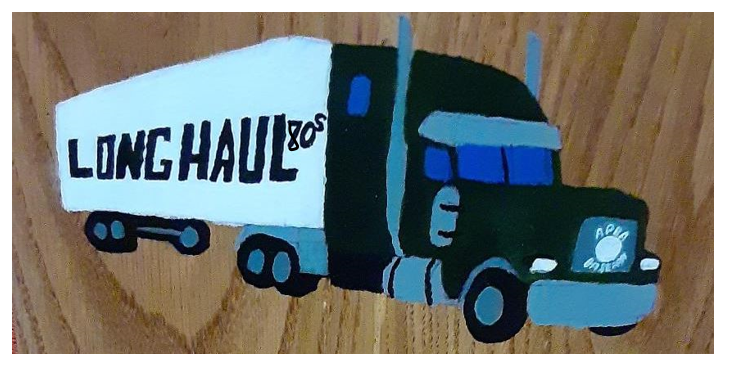 Long Haul – 1980’s
Batting Leaders of the 80’s
LONG HAUL – 80’S HIT LEADERS
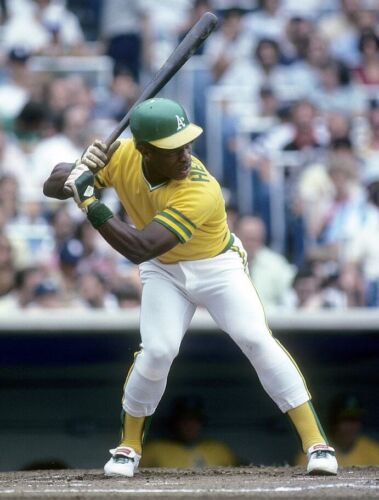 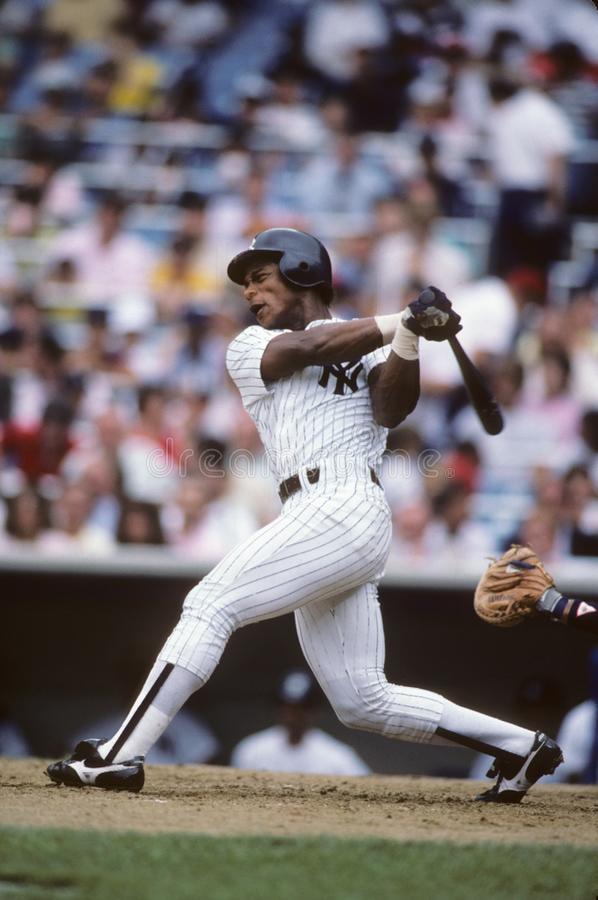 Rickey Henderson		734
Tim Raines			730
Tony Gwynn			727
Wade Boggs			720
Robin Yount			705
Carney Lansford		700
George Brett			690
Andre Dawson			689
Willie McGee			628
Jack Clark			598
LONG HAUL – 80’S batting average LEADERS
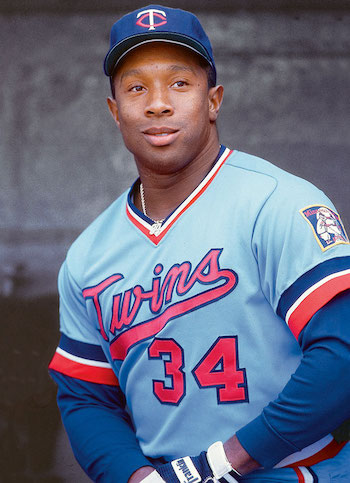 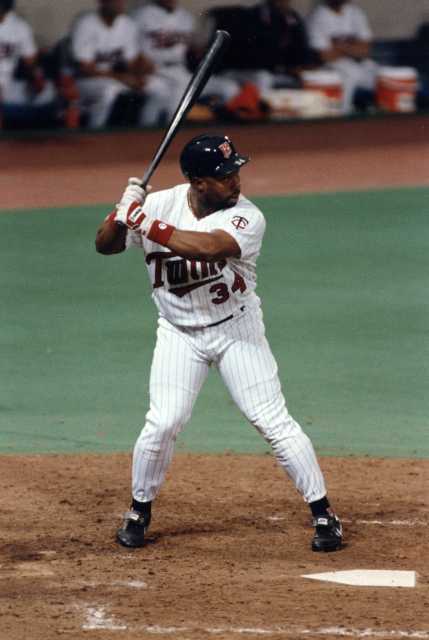 Kirby Puckett		.321	(596-1857)	
Wade Boggs		.312	(720-2305)	
Mike Easler		.302	(341-1131)
Juan Beniquez		.298	(299-1005)
Tony Gwynn		.296	(727-2453)
Mookie Wilson		.279	(333-1192)
Terry Puhl		.278	(383-1379)	
Lee Lacy		.278	(444-1599)
Jerry Mumphrey	.277	(414-1492)	
Don Mattingly		.276	(550-1995)

* Minimum 1000 plate appearances
LONG HAUL – 80’S HOME RUN LEADERS
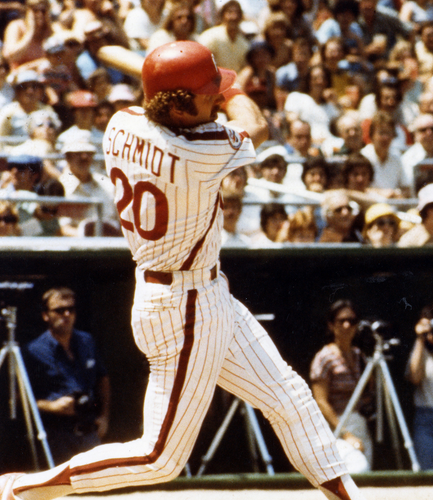 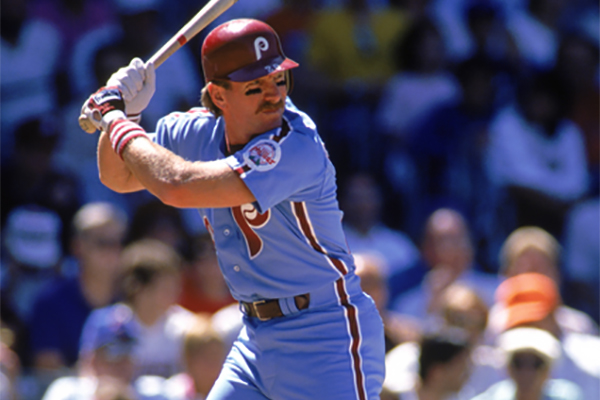 Mike Schmidt			178
Jack Clark			143
Eddie Murray			129
Andre Dawson			128
Lance Parrish			128
Dale Murphy			126
Jesse Barfield			123
Dave Winfield			121
Daryl Strawberry		115
Kent Hrbek			111
LONG HAUL – 80’S RBI LEADERS
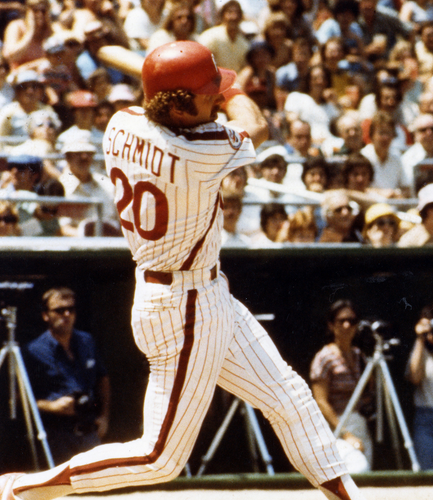 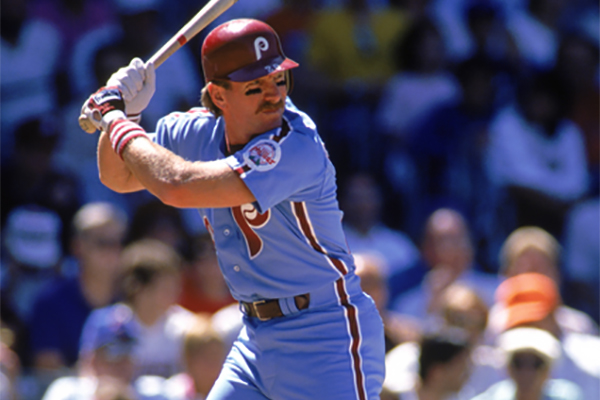 Mike Schmidt			482
Jack Clark			435
George Brett			420
Andre Dawson			402
Dale Murphy			400
Dave Winfield			395
Eddie Murray			386
Robin Yount			364
Kent Hrbek			363
Dwight Evans			359
LONG HAUL – 80’S runs scored LEADERS
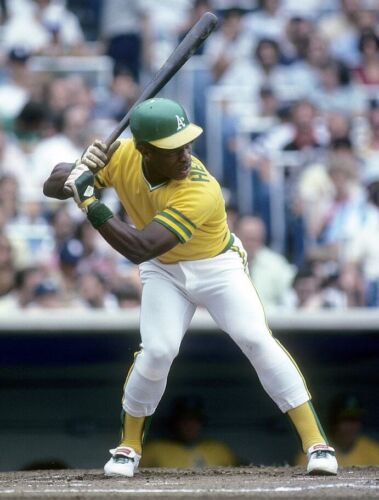 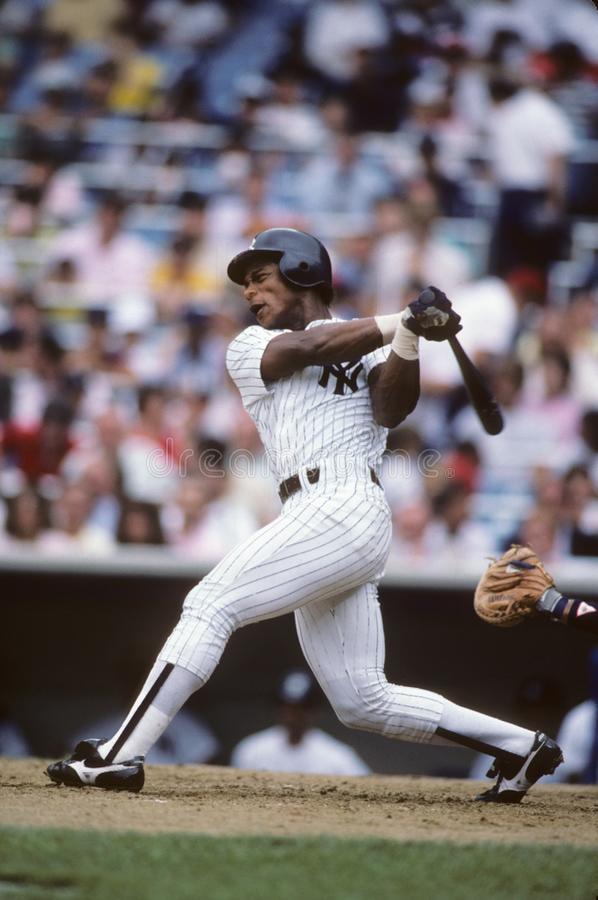 Rickey Henderson		557
Tim Raines			469
Mike Schmidt			457
George Brett			409
Jack Clark			402
Wade Boggs			381
Robin Yount			379
Kirk Gibson			377
Lonnie Smith			377
Dwight Evans			369
LONG HAUL – 80’S stolen bases LEADERS
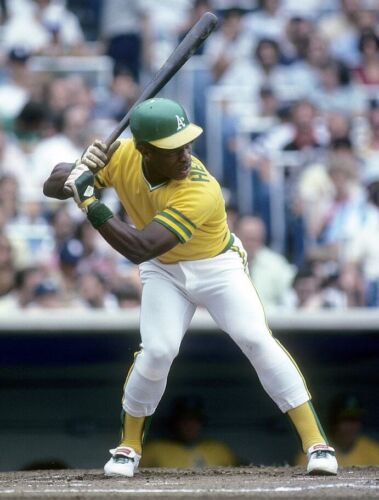 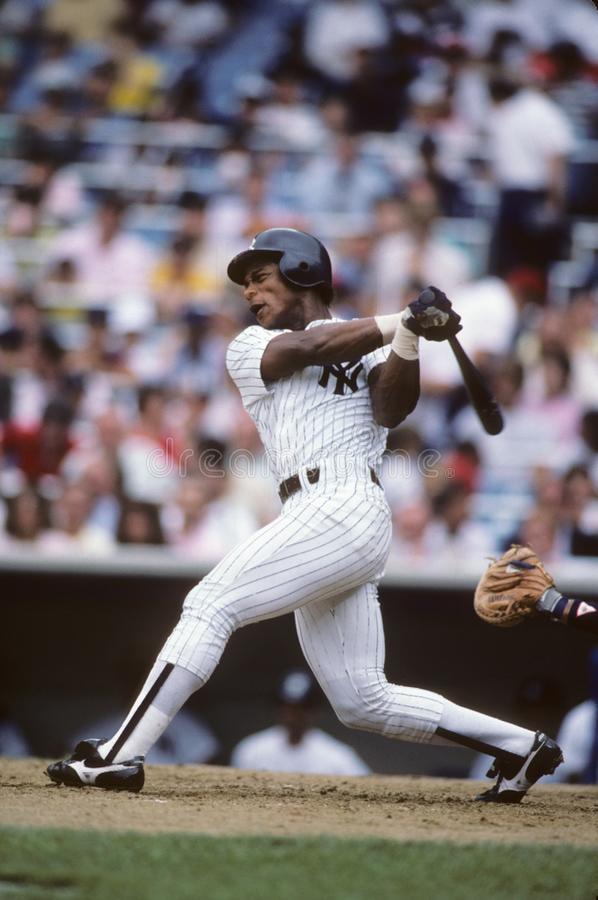 Rickey Henderson		509
Tim Raines			384
Lonnie Smith			213
Vince Coleman			209
Brett Butler			183
Ozzie Smith			170
Willie McGee			165
Paul Molitor			161
Steve Sax			161
Willie Wilson			160
LONG HAUL – 80’S DOUBLES LEADERS
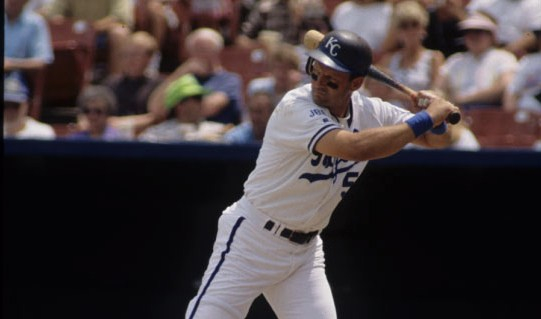 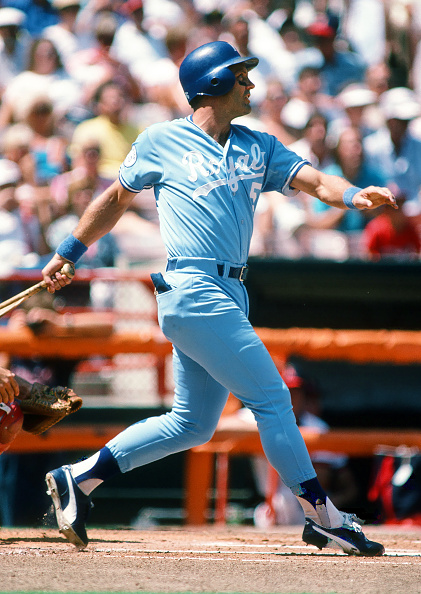 George Brett			194
Robin Yount			169
Andre Dawson			159
Wade Boggs			154
Dwight Evans			152
Tim Raines			145
Johnny Ray			139
Bill Buckner			138
Carney Lansford		137
Keith Hernandez		135
LONG HAUL – 80’S triples LEADERS
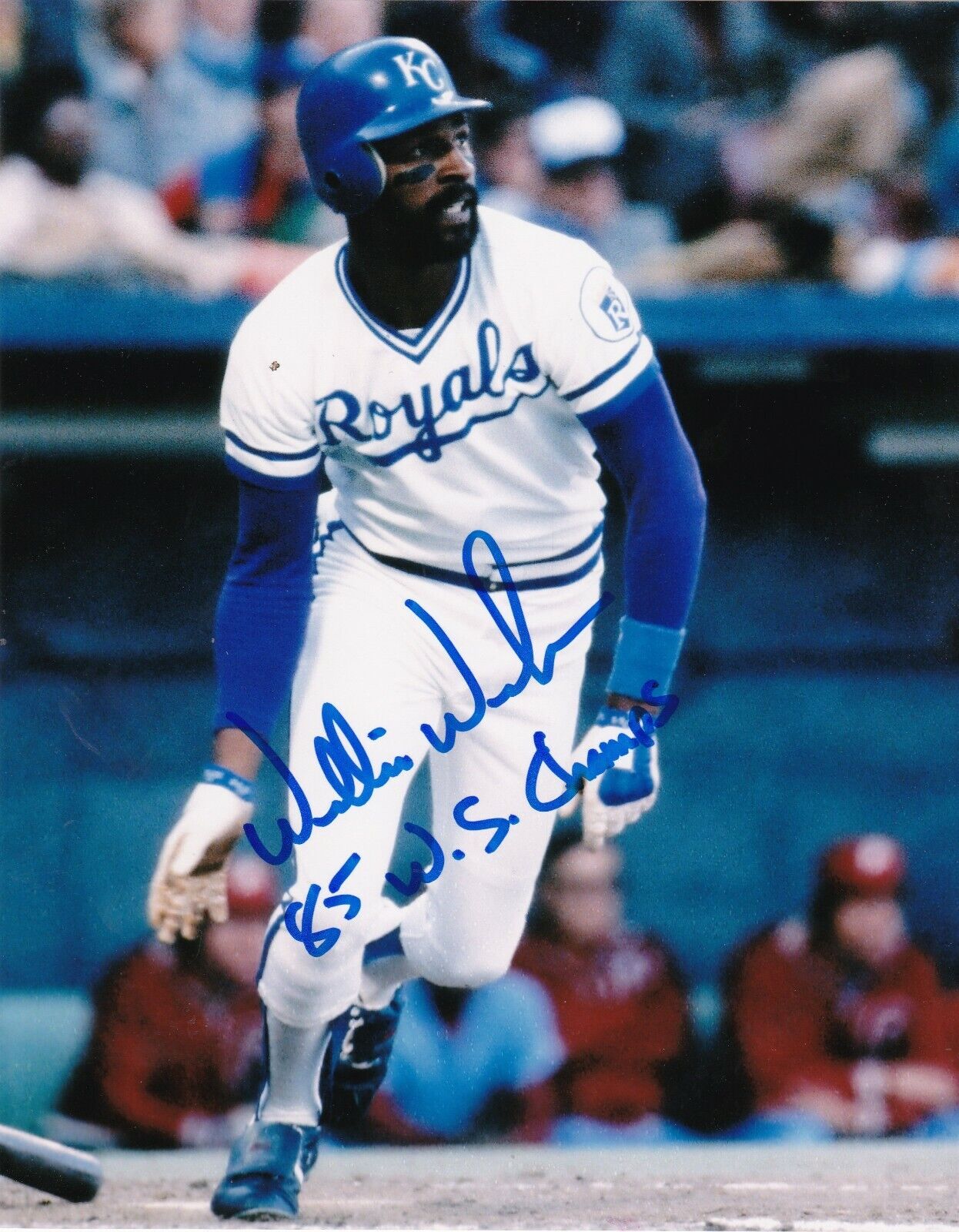 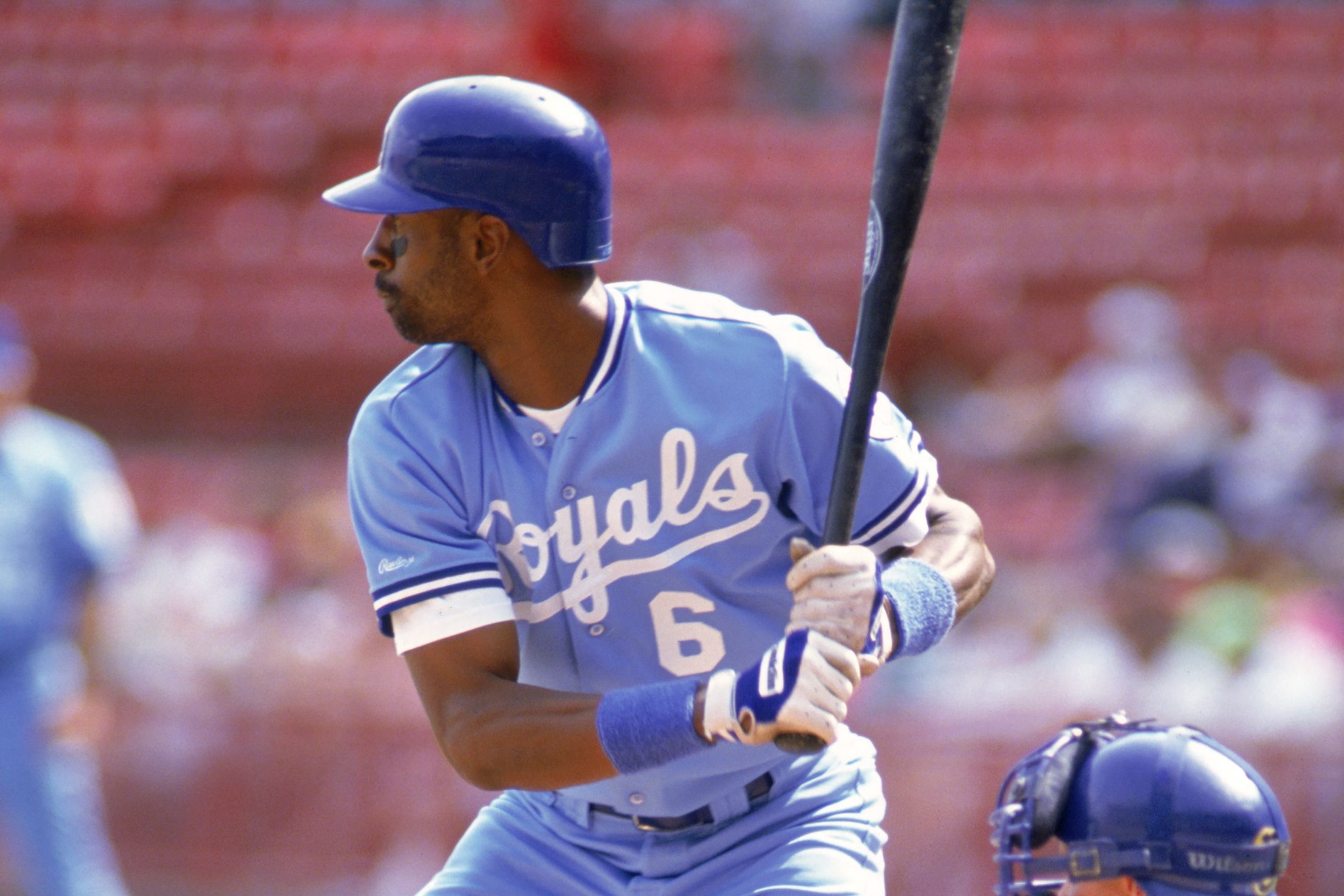 Willie Wilson			 46
Robin Yount			 44
Brett Butler			 42
Willie McGee			 38
Tony Gwynn			 33
Andre Dawson			 32
Tim Raines			 32
Juan Samuel			 32
Chet Lemon			 30
Ryne Sandberg			 30
LONG HAUL – 80’S OBP LEADERS
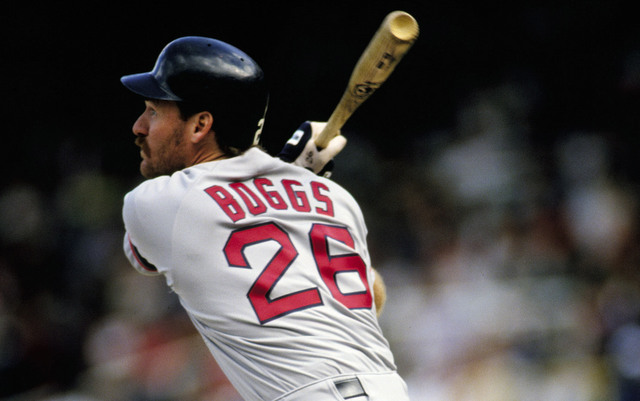 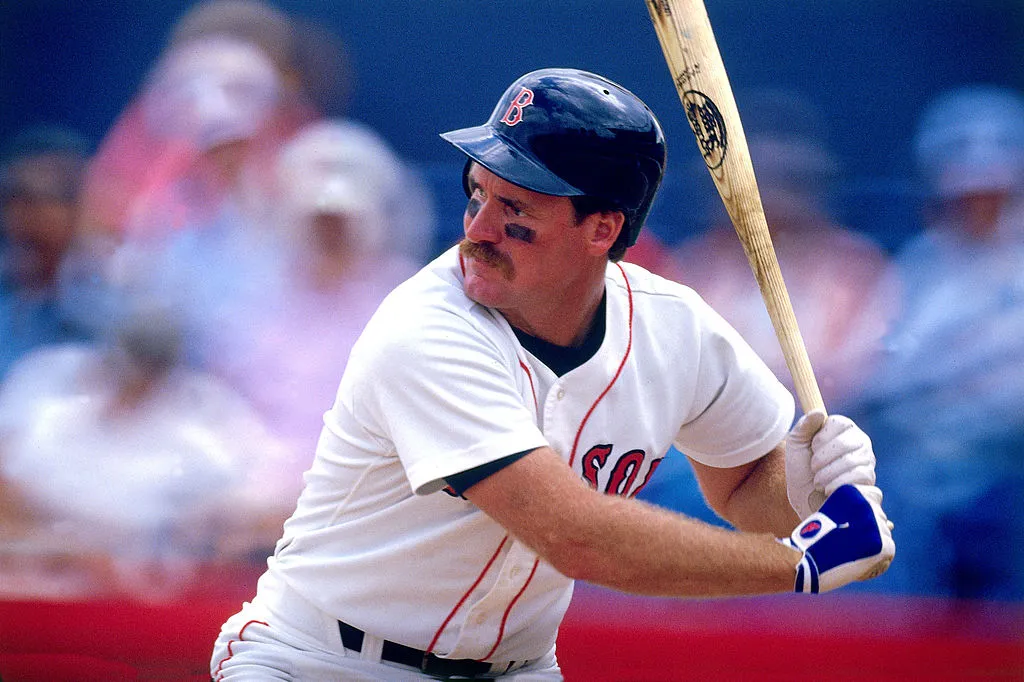 Wade Boggs			.407	
Rickey Henderson		.371	
Ken Phelps			.367
Kal Daniels			.365
Tim Raines			.364
Jack Clark			.359
Gary Matthews			.353	
Kirby Puckett			.352
Mike Easler			.348	
Juan Beniquez			.348
Dwight Evans			.348

* Minimum 1000 plate appearances
LONG HAUL – 80’S slugging % LEADERS
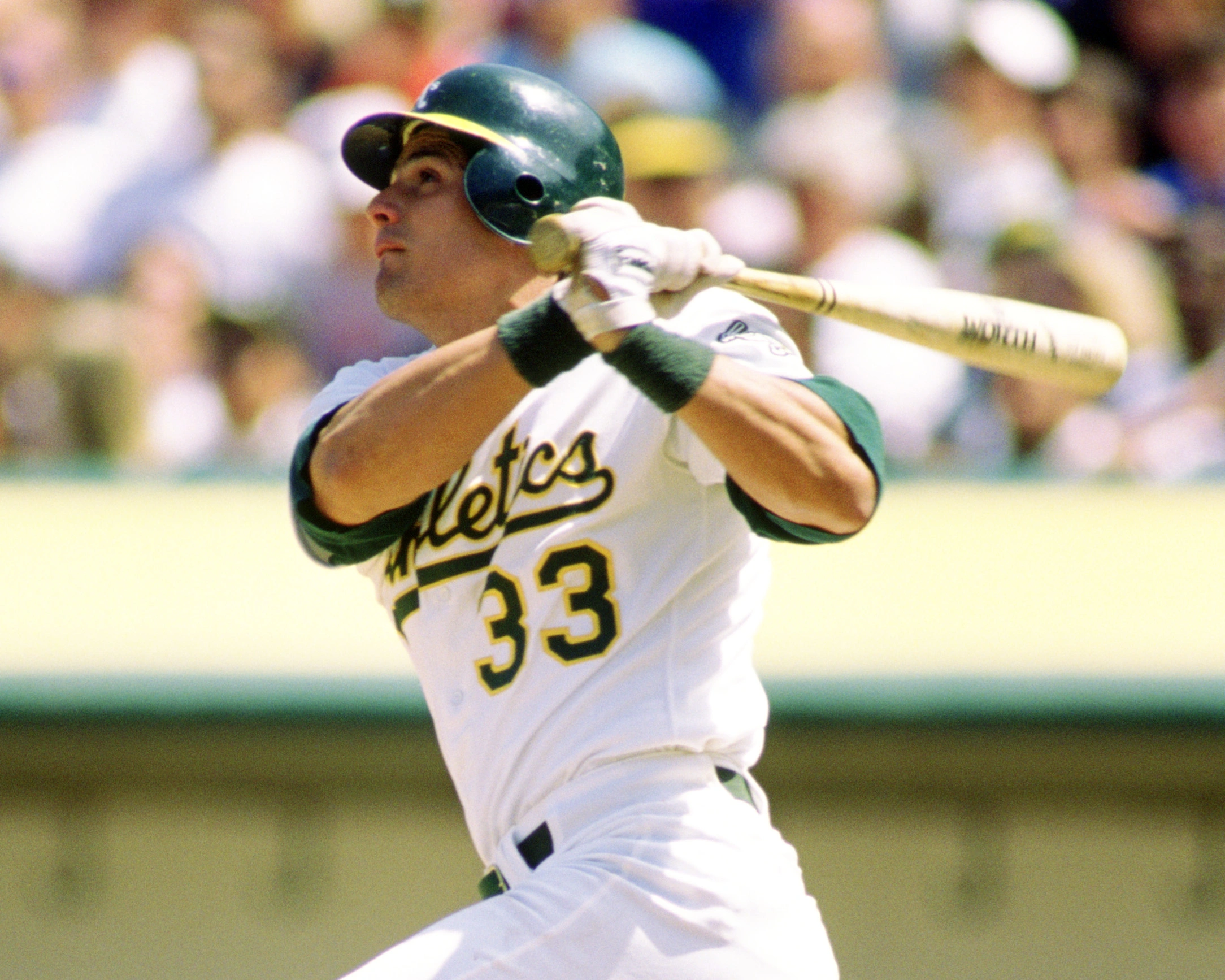 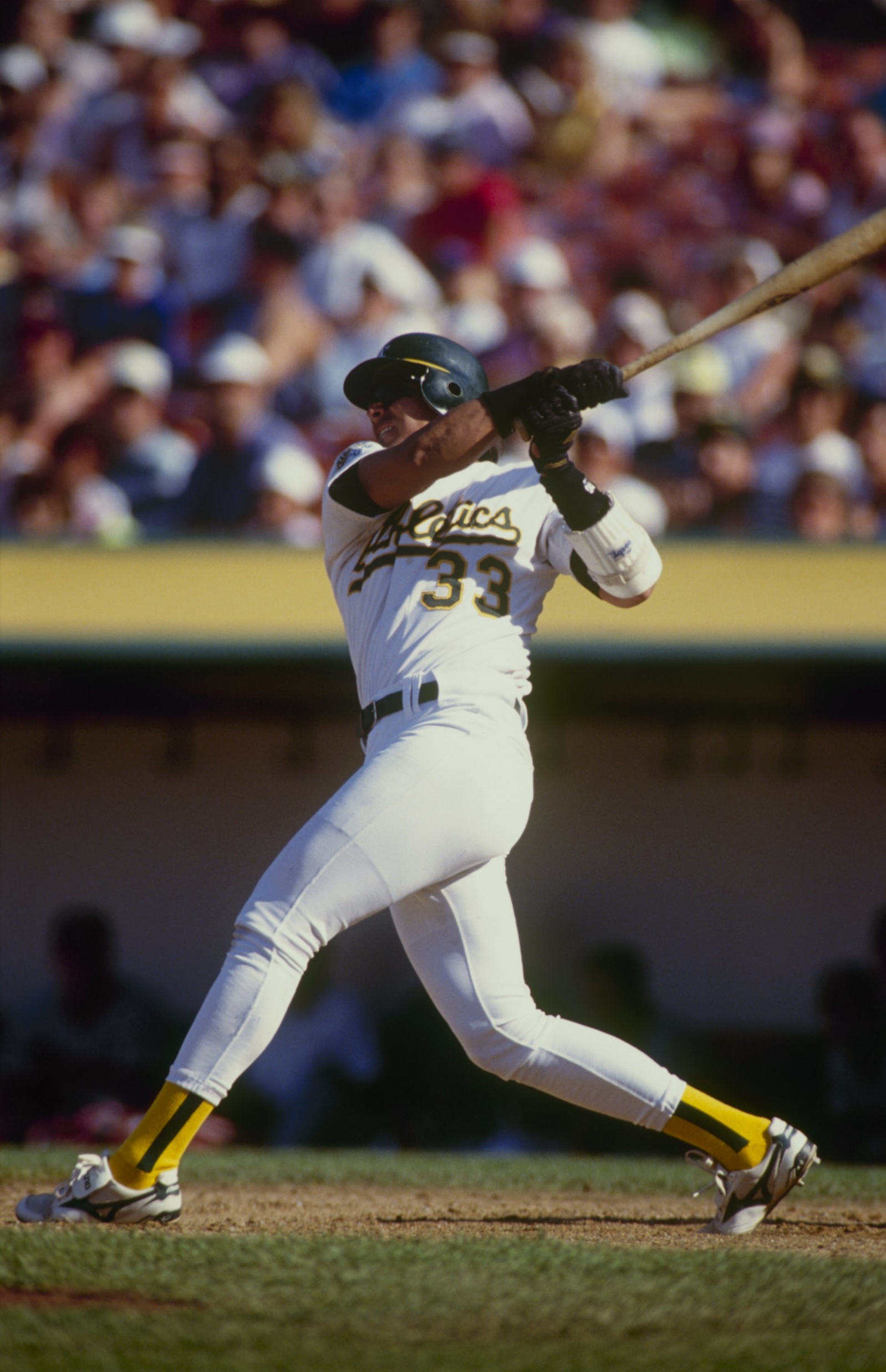 Jose Canseco			.537	
Mike Schmidt			.513	
Will Clark			.503
Ken Phelps			.502
Mike Easler			.491
Don Mattingly			.490
Daryl Strawberry		.490	
Jack Clark			.484
Kent Hrbek			.478	
Greg Walker			.474

* Minimum 1000 plate appearances
LONG HAUL – 80’S OPS LEADERS
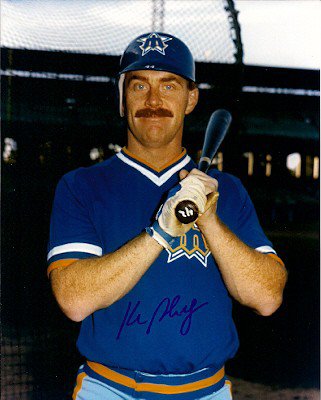 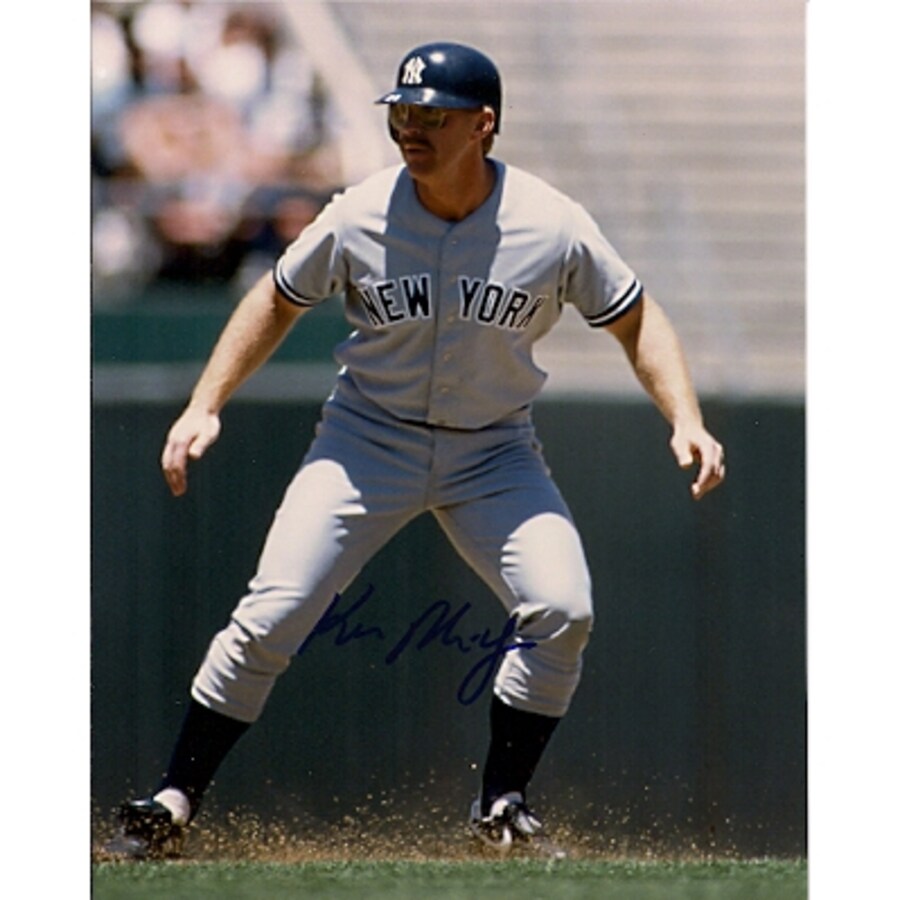 Ken Phelps			.869	
Jose Canseco			.864	
Mike Schmidt			.856
Wade Boggs			.846
Jack Clark			.843
Mike Easler			.839
Will Clark			.839	
Don Mattingly			.831
Kirby Puckett			.823	
Daryl Strawberry		.817

* Minimum 1000 plate appearances
Miscellaneous leaders
Hit By Pitch			Sacrifices
Lonnie Smith – 45			Ozzie Smith - 37

Games Played			Sacrifice Flies
Rickey Henderson – 735		Cal Ripken - 27
				Andre Dawson - 27
Walks				
Rickey Henderson – 541		Intentionally Walked
				Mike Schmidt - 99
Caught Stealing			
Tim Raines – 47			Total Bases
				Andre Dawson - 1296
Strikeouts
Jesse Barfield - 527
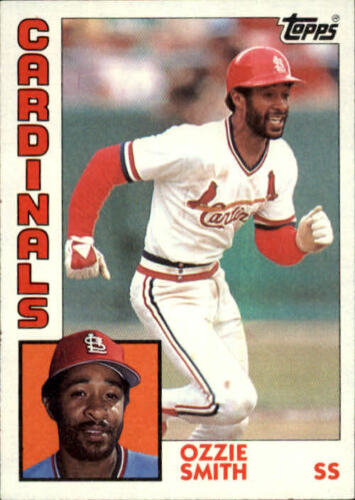 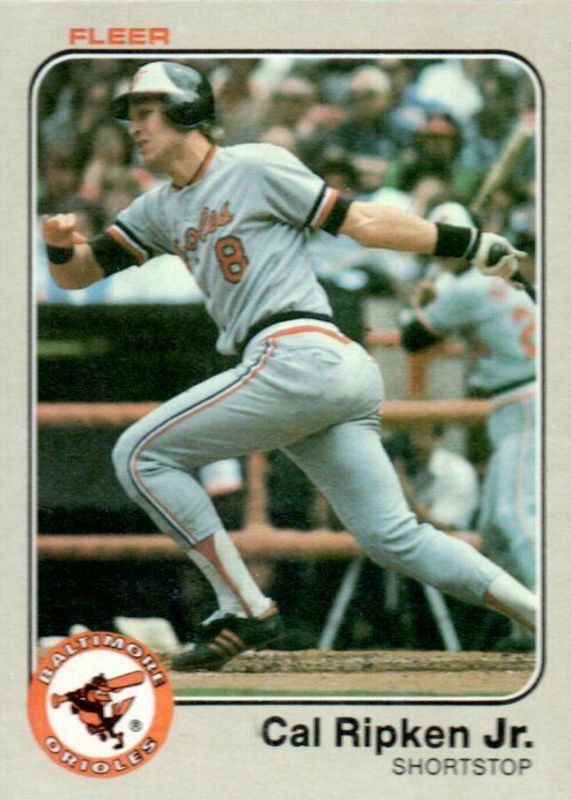 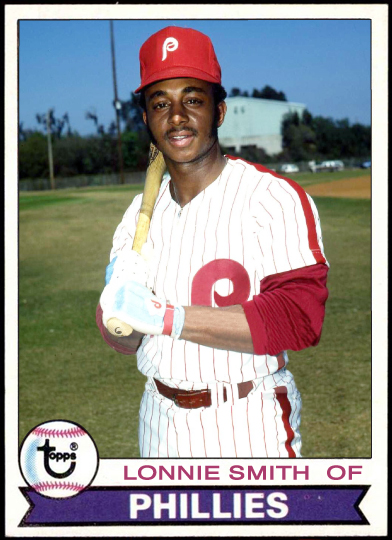 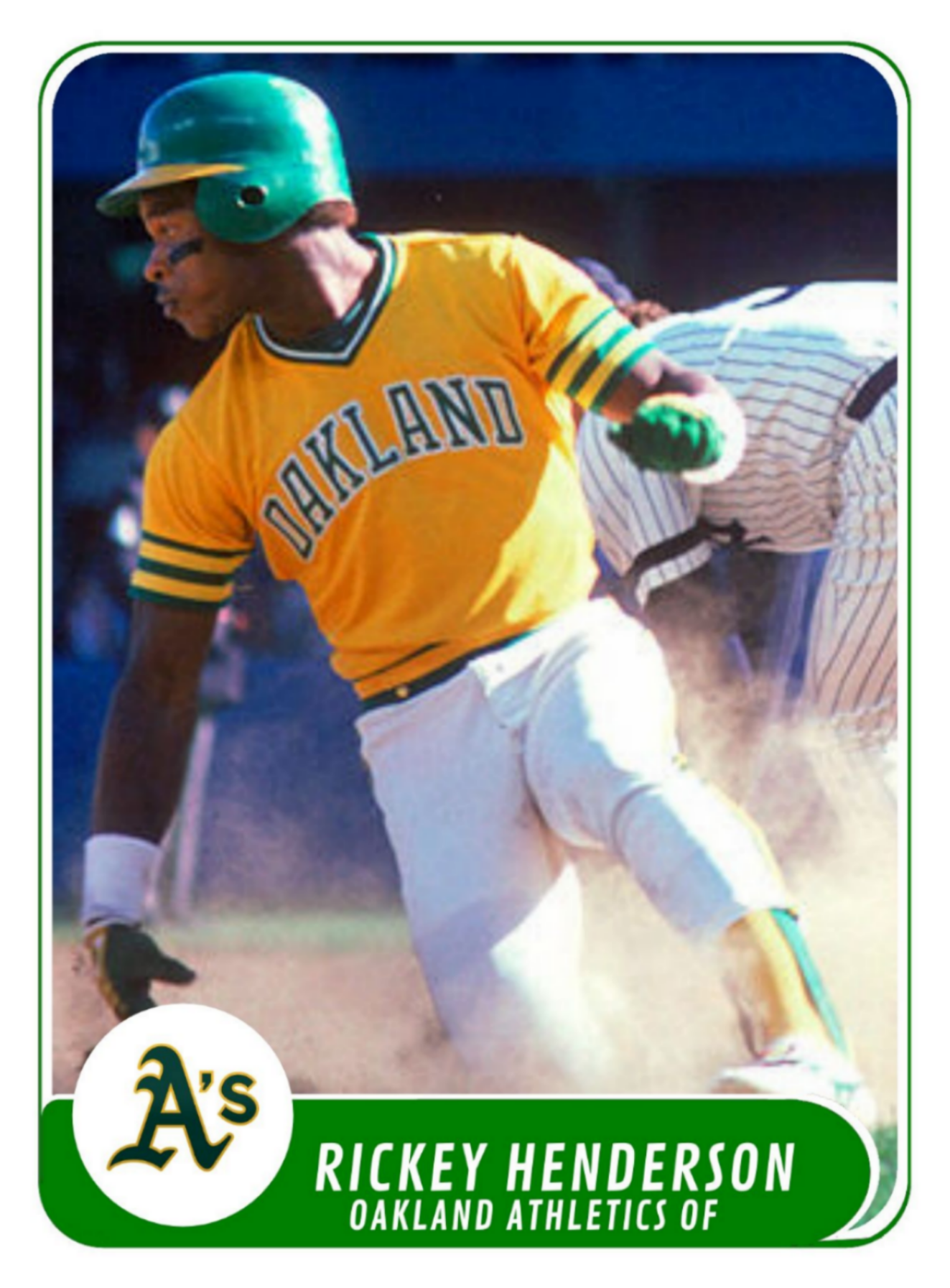 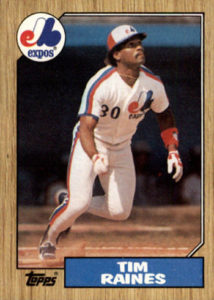 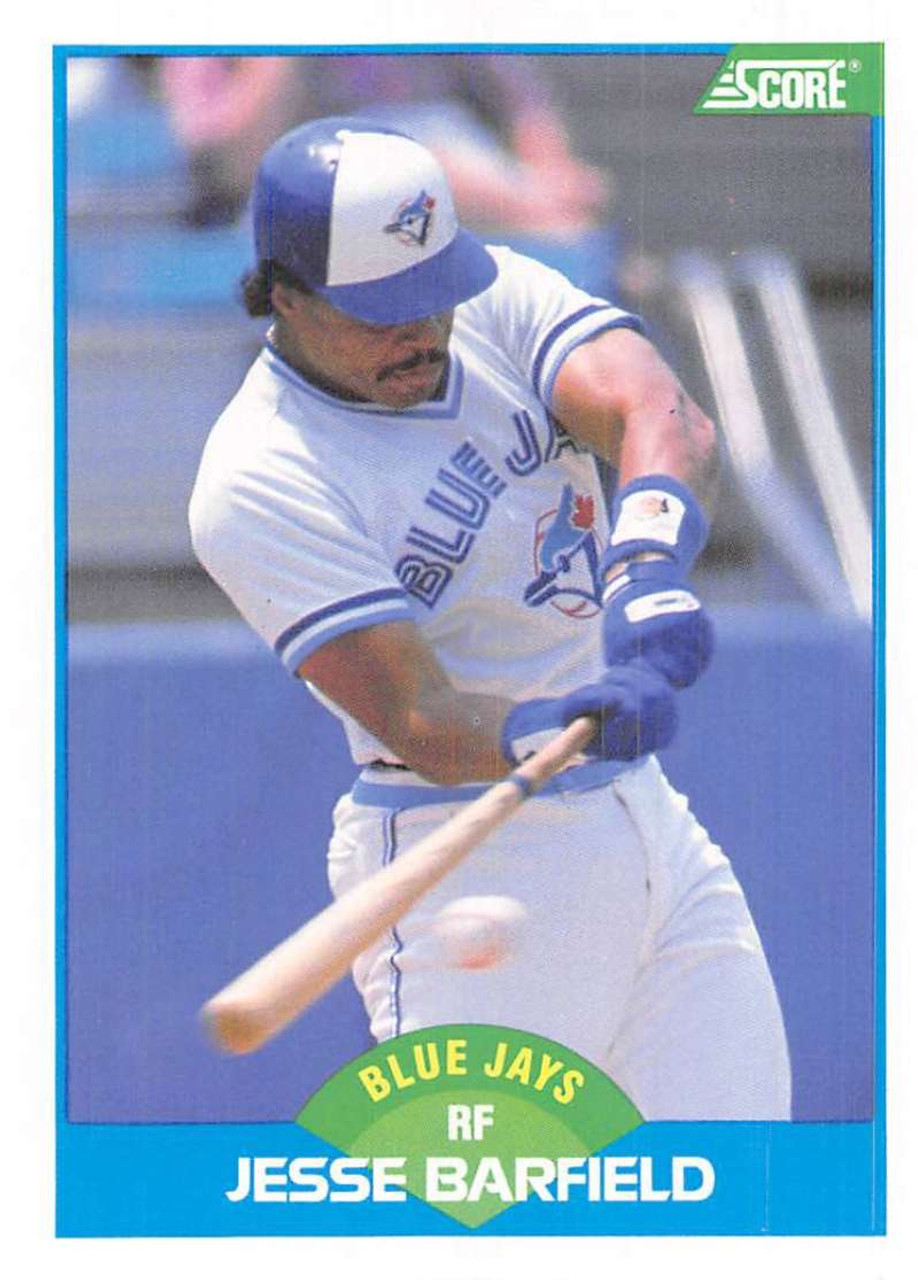 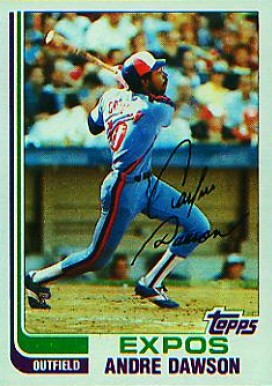 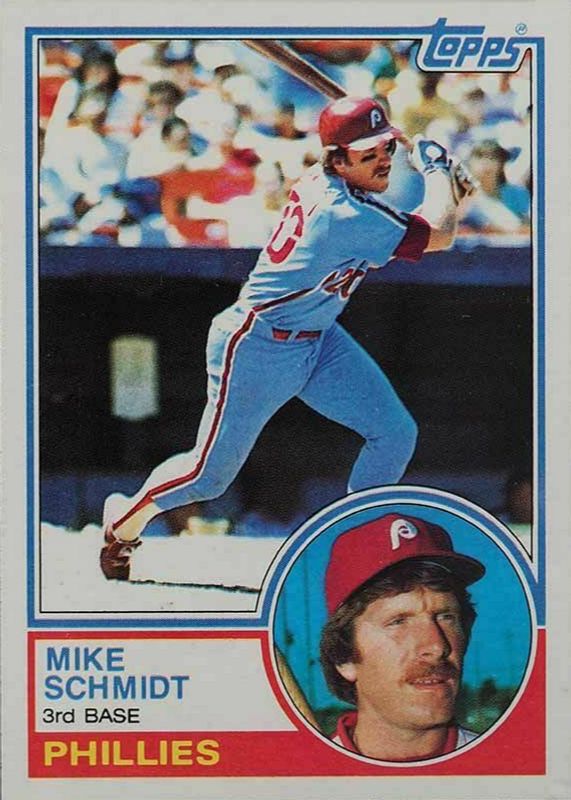